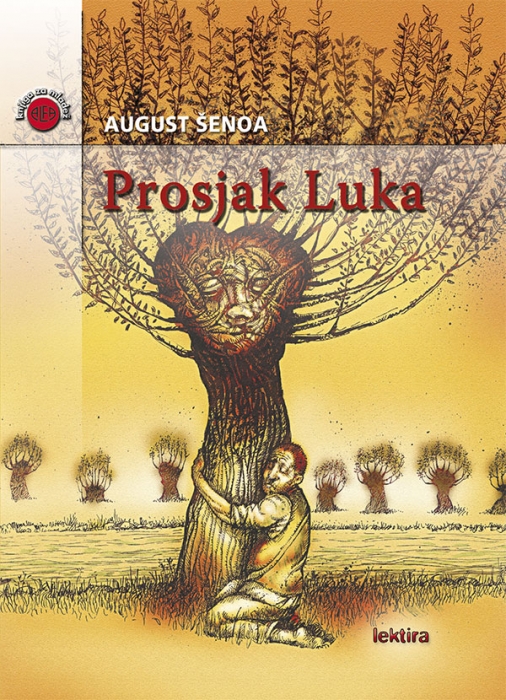 LEKTIRA -PROSJAK LUKA-August Šenoa
TEA ĆAVAR , IX.A
Pisac je naglasio da se u pripovijetki radnja odvija u 3 smjera:
-U prvome pratimo neobičnu životnu sudbinu jednog prosjaka koji nakon problematične prošlosti poželi odjednom preokrenuti svoj život, postati pošten ,oženiti kćer uglednog seljaka , imati kuću i obitelj.
-U isto vrijeme pratimo izbore za gradski magistrat sa svim lažima, potkupljivanjem i iznevjerenim obećanjima , koji podsjećaju na današnje vrijeme.
-I napokon ljubav dvoje mladih koji osnivaju svoju obitelj nakon mukotrpnih prepreka i iskušenja.
ANALIZA DJELA
Vrsta djela: Socijalno-psihološka pripovijetka (djelo sadržava moralna pitanja te duboke ljudske emocije)
Tema: Život prosjaka Luke i njegova borba da postane bolji čovjek.
Mjesto radnje: Selo Jelenje, grad Zagreb
“Selo je to, zove se Jelenje, rasijano je kao jato divljih golubova po polju.”
Vrijeme radnje: 19.stoljeće,jesen
“Sad je upravo jesen, kasna jesen.”
Glavni likovi: Luka Nepoznanić, Mikica Ribarić,  Mara Lončarić
Sporedni likovi: prosjak Mato, Jana , Mato Pavleković , Martin Lončarić, gospodin Radinić , svećenik , Stjepan , Bolto , fiškal Bradić , gospodin Galović , Ciganin Ugarković , Jelenjani , Janko Ponedeljko, Andro Pavleković
Ideja: (rečenica iz lektire)”Za novce možeš kupiti sve, al kupiti, a blaženstvo se ne kupuje, ljubav nije prodajna.”
KARAKTERIZACIJA LIKOVA
Luka Nepoznanić-seljak žućkastog lica sa sto crta, debelog crvenog nosa, kratkih, mačjih brkova, gustih obrva, čupave kose otrcane odjeće i očupane torbe. Osjećao je mržnju prema ljudima jer ne može nikome vjerovati. Kad se zaljubio htio je postati bolji čovjek , nije uviđao zlo koje nanosi ljudima zbog svog cilja , osjetio je veličinu čovjeka kad mu se Marino dijete nasmiješilo. Na kraju ga je dostigla tragična sudbina.
Mikica Ribarić- glavni negativac , svojim spletkaranjem uništava ljudima živote , htio je za sebe Lukin novac („Janko i Mikica gledahu novce kao pseto što gleda masnu kost.”), spreman je prodati sve i svakoga , osvetio se Luki sa glasovima od Jelenjana. Ucjenjivao je Ciganina i tražio od njega novac , htio se osvetiti Mati i Martinu. Njegov život završava smrzavanjem u snijegu.
Mara Lončarević-Martinova kći, bosonoga djevojka , ovisoka ,duguljastog lica, crnih očiju poput kupinice ,gospodarica kakve nema u tri  sela, prodaje mlijeko i povrće u gradu, jedina je smatrala da je Luka dobar čovjek , nije prihvaćala Lukin novac, voljela je Andru i s njim je osnovala obitelj te mu rodila sina.
STILSKA SREDSTVA
PJESNIČKE SLIKE: (izdvojeno)„tiskaju se bosonogi pastiri niz ogradu pod mokrim gunjem” , „tiho teče Sava krajem”…
EPITETI: ,,dvije crne sjajne kite bila svezla crvenom vrpcom” , „odbijaju se ispod nosa kratki, mačji brkovi”…
METAFORA: djetetov osmijeh(„toli slatko kanda je zvijezda na nebu zatreptila”)…
PERSONIFIKACIJA: „tiho teče Sava i šapće još i danas kroz noć pjesmicu o prosjaku Luki” , „sneno vrbinje se miješa ko klupko”
USPOREDBA: „oči crne ko kupinice ,a žive ko žeravice” , „Janko i Mikica gledahu novce kao pseto što gleda masnu kost”
ONOMATOPEJA: „zakukuriknu Mikica” , „zatutnji podnevno zvono”
BILJEŠKA O PISCU
August Šenoa je pripovjedač, romanopisac rođen 14. studenoga 1838. godine u Zagrebu.
 Šenoa se bavio pisanjem šaljive, ljubavne, domoljubne i religiozne poezije.
Najpoznatija djela su: Seljačka buna, Zlatarevo zlato, Prosjak Luka, Mladi gospodin, Prijan Lovro, Diogeneš, Kanarinčeva ljubovca, Vječni Žid i Zagrebulje . 
Umro je 13. prosinca 1881. godine.
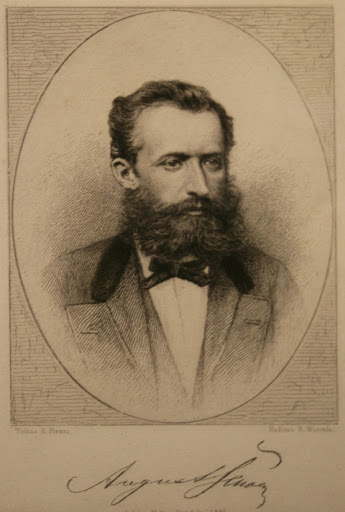 MIŠLJENJE O DJELU
Kad sam pročitala naslov lektire isprva sam mislila da će lektira biti dosadna.. Krenula sam čitati i svidjela mi se.. Likovi su temeljito opisani, glavni malo više, sporedni manje tek da nam dadnu uvid u situaciju ..Iz Lukinog života, njegovih postupaka svi čitatelji pa i ja mogu dosta toga naučiti.. Pisac ga je prikazao kao lika koji novcem želi postići neki svoj cilj.. Htio je da Martin bude u dugovima kako bi mu on pomogao, dao novac, a za uzvrat dobio njegovu kćer Maru..
Pisac  nam je prikazao da ako ti nekome učiniš zlo , da će i tebe isto zlo snaći.. Luka je zamijenio Mikicu za gospodina Radonića ..Zatim je Mikica saznao da će Luka dobiti novac ako pobjedi nova gospoda, te ga prevario s glasovima od Jelenjana koji su išli u korist staroj gospodi .. Također čitajući ovu lektiru mogli smo se prisjetiti i lekcije FRAZEMI jer se kroz cijelu lektiru protežu , najčešće kad jedni druge savjetuju što da urade(„ Miko , pazi da ti se kosa ne namjeri na kamen.” , „Badava je psetu lajati kad grmi grom.”)
Možemo spoznati vrijednost prijateljstva.. Mato i Martin su se posvađali zbog šljive.. Mato se trudio svim silama izvući novac od Martina preko Bradića, pa se na kraju i on uvalio u dugove.. A kad ga je dočekala samrtna postelja shvatio je da ništa od toga nije vrijedilo , jedino što je vrijedilo je prijateljstvo sa Martinom te su se pomirili i dopustili djeci da se vole.. Koliko god je Luka svojim djelima pokazivao da želi nekome zlo da bi njemu bilo dobro
ipak je ostavio sav novac Mari i njezinoj obitelji te pokazao da je uvidio da je loše postupao.. Luka je shvatio da se zlim putem ne može postati bolji čovjek već se samo dobrim dolazi do dobra..
Mislim da je ovu lektiru vrijedilo pročitati.. jer sam u mnogim situacijama preispitala sebe, neke svoje postupke i uvidjela moć naših ljudskih emocija..
Za kraj ću citirati jednu piščevu misao koja me se dojmila:

„Čitalac pako neka sudi , je li vrijedno bilo pisat o prosjaku : ja mislim da jest. Ta i on je čovjek!”
Slijedi KVIZ pitanja o lektiri
1.Koja je bila tema Lukinog, Jankovog i Mikicinog okupljanja  u krčmi?
Grad bira nove činovnike
Rješavanje misterija tko je Luki ukrao 100 forinti
Pojava novih stanovnika Jelenja
NETOČNO
TOČNO
2.Koga je Luka krivio za probleme koji se događaju?
Seljake
Gradsku upravu
Pazar
NETOČNO
TOČNO
3.Koji su naziv Jelenjani imali za ljeto?
Balno
Bošno
Babje
NETOČNO
TOČNO
4.Šta su Jelenjani smatrali da Luka radi?
Da krade forinte u krčmi 
Da moli Boga
Da služi gospodi
NETOČNO
TOČNO
5.Kako su nazivali Luku dok je bio dijete?
Balavac
Seljak
Kopile
NETOČNO
TOČNO
6.Tko je smatrao da Luka ne može ići u školu?
Varoški nadzornik
Gospodin Radonić
Vojnički doktor
NETOČNO
TOČNO
7.Čije je riječi Luka uvažavao tijekom svog djetinjstva?
Starog Mate iz Resnika
Starješine Janka iz Jelenja
Učitelja Andre iz Varoša
NETOČNO
TOČNO
8.Što je stari Mato uvijek ponavljao Luki?
„Osjeti lisnicu , novce!”
„Ne tuguje li se lakše kad je nebo mutno , kad bjesni bura?”
„Samo ne idi stanovat pod ljudski krov , idi rađe među nijemu zvijer.”
NETOČNO
TOČNO
9.Koliko su godina Mato i Luka obilazili gore i dolove?
4 godine
3 godine
2 godine
NETOČNO
TOČNO
10.Što je peklo Mikicu?
To što Luka ima novaca a on nema
To što nije znao gdje će potrošiti sav novac koji je imao
To što je izgubio nekoliko mušterija
NETOČNO
TOČNO
11.Tko je slušao razgovor Andre i Mare te prenio sve Marinom ocu?
Janko
Mikica
Mato
NETOČNO
TOČNO
12.Što se dogodilo s Martinovim marvama(stokom)?
Pobjegle su dok su svi spavali
Dobile su kugu
Prodao ih je za 800 forinti
NETOČNO
TOČNO
13.Zašto su Martin i njegova žena dali kćerki ime Mara?
Jer se tako zvala Martinova majka
Jer se rodila na Veliku Gospu
Jer se nisu mogli dogovoriti za ime pa je neko djete viknulo „Mara!”
NETOČNO
TOČNO
14.Kada samo Gospoda dolazi mjeriti Savu?
Kad seljani skupe 1000 forinti
Kad treba birat za sabor ili magistrat
Kad im naredi viša sila
NETOČNO
TOČNO
15.Što je Mara rekla Luki kad joj je priznao da želi nju?
„Zbogom! Ako imate duše, možete čovjek i bez mene biti.”
„Zbogom dragi moj ! Znadni da će tvoj lik uvijek moje srce činiti potpunim.”
„Bolje idi i više se nikad ne vraćaj! Ti moju ljubav ne zaslužuješ.”
NETOČNO
TOČNO
16.Zašto se Janko nije smio oteti Mikici?
Jer ga je držao na udici radi krađe forinti Luki
Jer ga je držao na udici radi šurovanja s Galovićem
Jer ga je držao na udici zbog nagodbe s fiškalom Bradićem
NETOČNO
TOČNO
17.Što je Luki predstavljalo smrt?
To što Maru drugi grli i ljubi
To što je izgubio prijatelje zbog Mare
To što Marin otac nije dopustio da se vole
NETOČNO
TOČNO
18.Kako su nazivali Janka kad je Andro postao bolji u njegovom poslu?
„pravi starješina”
„magistarski starješina”
„farbani starješina”
NETOČNO
TOČNO
19.Što su Ugarković i Mikica pronašli u Lukinoj lisnici?
Stare cedulje s glasovanja
800 forinti
Krajcare(mali srebrni novac)
NETOČNO
TOČNO
20.Koje se rečenica nalazi na prvoj i zadnjoj stranici lektire?
„Ta i on je čovjek!”
„Tiho teče Sava krajem.”
„A ta sreća , taj mir bijaše nož u Lukino srce.”
NETOČNO
TOČNO
KRAJ
Hvala na pozornosti!